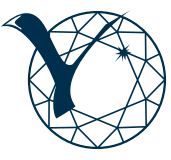 СЕВЕРО-ВОСТОЧНЫЙ ФЕДЕРАЛЬНЫЙ УНИВЕРСИТЕТ ИМЕНИ М.К. АММОСОВА
Технический институт (филиал) СВФУ в г. Нерюнгри
О результатах диагностического тестирования студентов первого курса в 2022 году
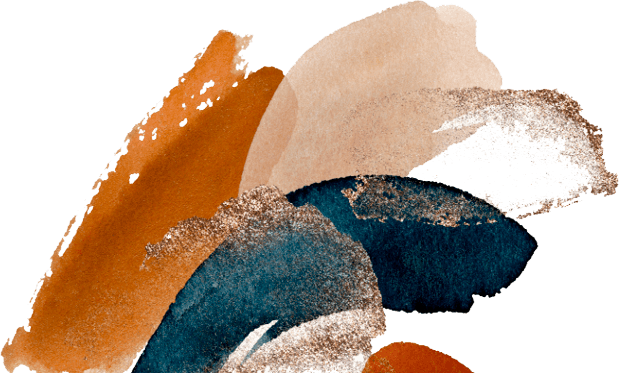 Нерюнгри 2022
О Диагностическом тестировании
Внутренняя система оценки качества образования СВФУ (ВСОКО) проводится с целью получения объективной информации о результатах подготовки обучающихся и анализа соответствия уровня их требованиям ФГОС ВО 3++

Цель тестирования – выявить уровень подготовки студентов первого курса по дисциплинам образовательных программ среднего общего образования и готовности к продолжению обучения в университете. Основными задачами диагностического тестирования стали выявление «проблемных» разделов/тем в начале обучения и педагогический анализ по каждой дисциплине. 

Тестирование прошло с использованием внутривузовской системы онлайн-тестирования: http://teststud.s-vfu.ru  через личный кабинет студента.

Охват студентов составил 70% (81 из 116)

Дата проведения: с 21 по 29 сентября 2022 года
Дисциплины:
«Математика»
«Русский язык»
«Физика»
«Обществознание»
«Английский язык»
Русский язык
По результатам тестирований можно выделить ряд дисциплин, по которым студенты имеют значительные пробелы в знаниях по уровням среднего общего образования. По дисциплине «Русский язык», есть пробелы у студентов 1 курса: ИЕН-Б-БХ-22, ИФКиС-Б-НВСиНИ-22, ИЯКН-Б-СО-22, ИЯКН-С-ЛТ-22, МИ-С-ЛД-22-7/1, МИ-С-П-22-2/2, НТИ-Б-ОФ-22, ФЛФ-Б-ПО-РИЯ-22.
*ОВ - Отчислен в связи с окончанием ВУЗа
Математика
По результатам абсолютной успеваемости 1 место у студентов ФТИ, ФЭИ по 97%, 2 место ИМИ, ЧФ по 94%, третье ИЕН -  93%, далее НТИ, МПТИ, ИТИ более 90%.
Физика
По результатам учебных подразделений, лучший результат показал НТИ, «отлично» - 73%, «хорошо» - 14%, «удовлетворительно» - 9% и «неудовлетворительно» - 5%. С наибольшим количеством не сдавших студентов является ИТИ - 33% неудовлетворительной оценки.
Обществознание
Наибольшее количество получивших неудовлетворительную оценку по обществознании у ПИ – 41%, НТИ – 38%, ИФКиС – 29%, ФЭИ и ЮФ по 20%, остальные меньше 20%.
Английский язык
По учебным подразделениям лучший результат у НТИ «отлично» - 50%, «хорошо» - 25%, «удовлетворительно» - 25% и «неудовлетворительно» - 0%, также у ФЛФ «отлично» - 20%, «хорошо» - 50%, «удовлетворительно» - 30% и «неудовлетворительно»- 0%.
Абсолютная и качественная успеваемость по дисциплинам
Участие студентов 1 курса в ДТ-22 по учебным подразделениям
Средний балл по всем дисциплинам в разрезе УчП
Проект постановления:
Принять информацию к сведению.
2. Учебным подразделениям:

проанализировать, обсудить результаты диагностического тестирования;

довести до сведения педагогических работников результаты ежегодного диагностического тестирования СВФУ;

нацелить профессорско-преподавательский состав на устранение пробелов в знаниях курса школьной подготовки первокурсников, учитывая степень затруднения каждого из первокурсников в выполнении заданий ДТ;

организовать и координировать дополнительные занятия для студентов, показавших низкие результаты по диагностическому тестированию.